LESSON - 8
www.Padasalai.Net
INTERNATIONAL   
        ECONOMIC
 ORGANISATIONS
INTRODUCTION
*BRETTONWOODS CONFERENCE  PROPOSED 
	 IMF  					-  1945  ( WASHINGTON)
	 WORLD BANK 			-  1945   ( WASHINGTON)
	 INTERNATIO’ TRADE ORG’ ( ITO) – 1995 ( GENEVA)
*ITO was renamed as GATT and GATT was transformed into WTO.
IMF
TO  SECURE and PROMOTE   ECONOMIC AND FINANCIAL 
       CO – OPERATION AMONG MEMBER Ctys.
TO REMOVE BOP DISEQULIBRIUM IN SHORT TERM.
AT PRESENT 189 MEMBER COUNTRIES.(NAURU JOINED IN 2016)
NAURU formerly known as Pleasant Island, is an island country in Micronesia, a subregion of Oceania, in the Central Pacific
Nauru is the third-smallest country in the world behind Vatican City and Monaco, making it the smallest state in the South Pacific Ocean,
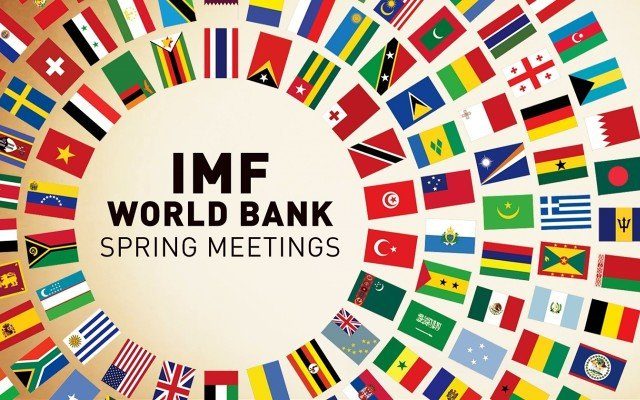 OBJECTIVES  - IMF
International Monetary 
    Co – operation.
Faster & balanced Gr’ in International Trade.
Exchange rate stability.
Reduce exchange control.
Establish Multilateral trade & payment system.
Establish Multilateral trade & payment system.
Promote flow of capital from developed to developing Ctrys.
Solve problem of international liquidity.
FUNCTIONS - IMF
1.  Stability in exchange rate
2.  Correcting BOP disequilibrium
3.  Determining Par Value
4.  Balancing DD and SS of currency 
5.  Reducing trade restrictions
6.   Providing credit facilities
FACILITIES OF - IMF
1.  Basic Credit Facility _
	                 To all the member ctys
	2.  Extended Fund Facility _
   	 	     140 % Additional borrowing , 3 years , Low interest.
	3.  Compensatory Financial Facility _
 	                 1963 established , 1981 extended.
	4.  Buffer Stock Facility _
    	 	     1969 established , importance to primary (food) producing Ctrys.
	5.  Supplementary Financing Facility _
 		      Temporary arrangement
	6.Structural Adjustment Facility _
      		      1986 March , concession for poor Ctrys
       		      1987 Enchanced SAF   for low income Ctrys.
ACHIEVEMENTS  - IMF
Establishment of Monetary Reserve Fund :

2. Maitain Monetary decipliene and co – operation :
          Assistance only to the Ctrys who take  sincere efforts to solve problems. 

3. Special interest in the problems of UDCs :
INDIA & IMF
1. Till 1970 India stood 5th in the Fund and had the   
        power to appoint permanent Executive Director.
2. India is the major beneficiary country.
3. India got various funds by its regular repayments of 
        debt.
4. India’s current quota is SDR.  (SPECIAL DRAWING RIGHTS)
5. India is the 13th largest quota holding Ctry with 
        share holding of 2.44%.
INTERNATIONAL          BANK FOR RECONSTRUCTION      & DEVELOPMENT           ( I B R D )  OR WORLD BANK
INTRO – IBRD/ WORLD BANK
1945 Under Bretton Words Conference in 1944
To bring smooth  transition from war – time to peace –time economy.
IBRD is the sister institution of IMF.
Member of IMF are eligible to be a member of IBRD.
Long term financial assistance to member ctrys.
IBRD / WORLD BANK in US
OBJECTIVES - IBRD
Economic Reconstruction and Devpt.
Encouragement to capital investment.
Encouragement of peace time economy.
Environmental protection.
WORLD BANK           LENDING PROCEDURES
Loans out of its own fund.
Loans out of borrowed capital.
Loans through bank’s guarantee.
FUNCTIONS OF IBRD/ WB
Investment for productive purpose.
Balanced growth of international trade.
Provision of loans & guarantees.
Promotion of foreign private investment.
Providing technical services.
ACHIEVEMENTS OF IBRD
Reconstruction of Europe after world war – II
Members : 1960 – 30 to 68 Ctys
                        1988 -  151 Ctys
 		present – 198 Ctys
. Loans – medium and long term loans for 15 to 20 years.
. Initially loans were to European ctys later it was given to poor masses developing ctys.
.loans for productive purpose like agri , irri’, power & transport etc.
. Inter national developing Association _ (IDA) or called as Soft loan window of the bank provides loan to UDC at very low interest rate.
INDIA & IBRD / WORLD BANK
1. The name “International Bank for Reconstruction and Development” was first suggested by India to the drafting committee. 

2. The World Bank has given large financial assistance to India for economic development.
3. Development of infrastructure such as electric power, transport, communication, irrigation projects and steel industry. 

4. The World Bank has also assisted India in accelerating programmes of poverty alleviation and economic development.
WORLD TRADE ORGANISATION
The WTO was established in 1995 as a successor to the GATT. (GENERAL AGREEMENT ON TRADE & SERVICE)
The Dunkel Draft, formulated by Arthur Dunkel, its Secretary General became the base for WTO. 
The first WTO conference was held at Singapore in 1996. The recent conference was held at Argentina in 2017. It was planned to organize 12th ministerial conference at Kazakhstan in 2020.
WORLD TRADE CENTRE        at NEW YORK - USA
OBJECTIVES OF WTO
i) To ensure reduction of tariff and other barriers. 
ii) To eliminate discrimination in trade. 
iii) To facilitate higher standard of living. 
iv) To facilitate optimal use of world’s resources. 
v) To enable the LDCs to secure fair share in the growth of international trade. 
vi) To ensure linkages between trade policies, environmental policies and sustainable development.
WTO  AGREEMENTS
(III)
General Agreement on Trade in Services (GATS)
(I)
Agreement on Trade Related Intellectual Property Rights (TRIPs)
(IV)
Multi Fibre Agreement (MFA)
(II)
Agreement on Trade Related Investment Measures (TRIMs)
(V)
Agreement on Agriculture (AoA)
FUNCTIONS OF WTO
It facilitates the implementation, administration and operation of the objectives 

It provides the forum for negotiations among its member countries.

It administers the  Rules and Procedures on Settlement of Disputes. 

It cooperates with the IMF and the World Bank and its affiliated agencies in global economic policy making.
ACHIEVEMENTS OF WTO
Restrictive measures for BoP problems has declined.
Services trade has been brought into the multilateral system and many countries, opening their markets for trade and investment; 
The trade policy review mechanism has created a process of continuous monitoring of trade policy developments.
WTO and India
India is the founding member of the WTO. 
It enjoys MFN status and allows the same status to all other trading partners.                          (MOST FAVOURED NATION)
India's imports go on increasing. 
India gets market in several countries without any bilateral trade agreements. 
Advanced technology at cheaper cost. 
India get quick redressal from the trade disputes. 
Indian exporters benefited .
Trade Blocks
They are a set of countries which engage in international trade together and are usually related through a free trade agreement or other associations. 

Some countries create business opportunities for themselves by integrating their economies in order to avoid unnecessary competition among them. Trade blocks cover different kinds of arrangements between or among countries for mutual benefit.
FORMS  OF  ECONOMIC 				INTEGRATION
A FREE TRADE AREA 
    A CUSTOMS UNION 
    COMMON MARKET 
    AN ECONOMIC UNION
Trade Blocks
South Asian Association for Regional Co operation         
             (SAARC)
Brail-Russia-India-China-S.Africa     
       (BRICS)
Association of South East Asian Nations  (ASEAN)
South Asian Association for Regional Co operation   (SAARC)    ( 8)
Established on 8 December 1985 for the promotion of economic and social progress, cultural development
SAARC Group (SAARC) comprises of Bangaladesh, Bhutan, India, Maldives, Nepal, Pakistan and Sri Lanka. 
April 2007, Afghanistan became its eighth member.                                           Continue…
…..continue
The SAARC Secretariat was established in Kathmandu (Nepal) on 16th January 1987. The first SAARC summit was held at Dhaka in the year 1985. 
SAARC meets once in two years. Recently, the 20th SAARC summit was hosted by Srilanka in 2018.
India , Bhutan , Pakistan , Nepal , Bangaladesh , Maldives , Sri Lanka , Afganistan
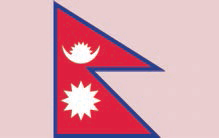 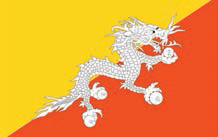 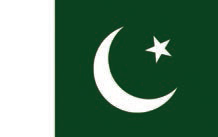 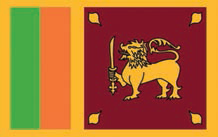 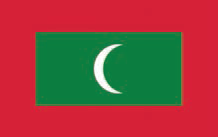 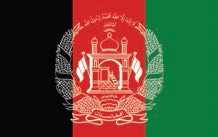 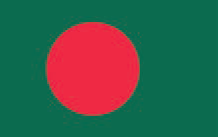 OBJECTIVES of SAARC
i) To promote the welfare of the people of South Asia and improve their quality of life; 
ii) To accelerate economic growth, social progress and cultural development in the region; 
iii) To promote and strengthen collective self-reliance among the countries of South Asia; 
iv) To contribute to mutual trust, understanding and appreciation of one another’s problems;
v) To promote active collaboration and mutual assistance in the economic, social, cultural, technical and scientific fields; 
vi) To strengthen co-operation with other developing countries; 
vii) To strengthen cooperation among themselves in international forums on matters of common interest; 
vii) To cooperate with international and regional organisations with similar aims and purposes.
FUNCTIONS OF SAARC
1. Maintenance of the co operation in the region 

2. Prevention of common problems associated with the member nations. 
3. Ensuring strong relationship among the member nations. 
4. Removal of the poverty through various packages of programmes. 
5. Prevention of terrorism in the region.
ACHIEVEMENTS OF SAARC
1. The establishment of SAARC Preferential Trading Agreement (SAPTA) and reduction in tariff and non-tariff barriers on imports. 

2. The setting up of Technical Committees for economic cooperation among SAARC countries relating to agriculture, communications, education, health and population, rural development, science and technology, tourism, etc.
3. SAARC has established a three-tier mechanism for exchanging information on poverty reduction programmes which is passed on to member countries. 
4. SAARC Agricultural Information Centre (SAIC) in 1988 works as a central information institution for agriculture related resources like fisheries, forestry, etc. 
5. South Asian Development Fund (SADF) for development projects, human resource development and infrastructural development projects.
ASSOCIATION OF SOUTH EAST             ASIAN NATIONS  (ASEAN)
ASEAN was established on 8 August 1967 in Bangkok by the five original member countries: Indonesia, Malaysia, Philippines, Singapore and Thailand. 

Brunei Darussalam, Vietnam, Laos and Myanmar and Cambodia joined.
SIX “DIALOGUE PARTNERS”  _ China, Japan, India, South Korea, New Zealand and Australia 

Foreign trade is the life blood of the ASEAN countries 

Its meetings are held once in three years. 

India’s relationship with ASEAN started in 1992 when India became a “sectoral dialogue partner” of ASEAN.
Objectives of ASEAN
(i) To accelerate the economic growth, social progress and cultural development in the region; 

(ii) To promote regional peace and stability and adherence to the principles of the United Nations Charter; 
(iii) To promote cooperation among the members of ASEAN through the exchange of knowledge and experience in the field of public sector auditing.
(iv) To provide a conducive environment and facilities for research, training, and education among the members 
(v) To serve as a centre of information and as an ASEAN link with other international organizations.
Functions of the ASEAN
(i) It facilitates free movement of goods, services and investments within ASEAN by creating a single regional market like the European Union. 
(ii) It provides free access to the marketers of one member country to the markets of all other member countries, thus fostering growth in the region. 
(iii) It improves business competitiveness between businesses from different countries and also narrow developmental gaps between member countries. 
(iv) It paves way for market and investment opportunities for the member nations. 
(v) It fosters co-operations in many areas including industry and trade.
Brazil, Russia, India, China and South Africa. (BRICS)
The term ‘BRIC’ was coined in 2001 .
It’s headquarters is at Shanghai, China. 
South Africa hosted the 10th BRICS summit in July 2018.
 The agenda for BRICS summit 2018 includes :- 
   Inclusive growth, Trade issues, Global governance, Shared Prosperity, International peace and security. 
 1ST BRICS summit was held at Moscow and
 10TH  summit at Johanesberg in South Africa hosted in July 2018.
 India had an opportunity of hosting 4TH summit in 2012 
                                                            and 8TH summit in  2016
OBJECTIVES OF BRICS
1. To increase trade co-operation by making an exclusive trade block. 

2.To use currency other than US Dollar. 

3. To increase regional co-operation. 

4. To create a separate trade block made for developing countries for trade co-operation.
FUNCTIONS OF BRICS
1.Advocating reform of the UN Security Council. 
2.Especially meant for South-South framework for cooperation. 
3.It performs as an agent to bridge the increasing gap between   
                develope  and developing countries. 
4. It performs a commendable contribution for assisting developing 
                 countries .
5.It disseminates information and exchange platform beyond economic  cooperation. 
6. It acts as a catalytic in protecting the interests of middle powers on global forum.
ACHIEVEMENTS OF BRICS
1. The establishment of the Contingent Reserve Arrangement (CRA) has further deepened and consolidated the partnership of its members in the economic-financial area. 

2. In the sixth BRICS summit in Brazil, the member countries, signed an agreement to create a development bank (New Development Bank) with headquarters at Shangai, China in 2015 on the lines of Asian Development Bank and the World Bank.
3. The economic potential and demographic development are putting the BRICS countries, increasingly in a leading position in setting the global agenda and having a greater say in the global governance. 

4.BRICS has to be remembered that BRICS share 43% of world population, but only 21% of the global GDP.
THANK YOU